C.F. Nielsen
Leadgeneration Europe, South East Asia and Australia
30/09/2022
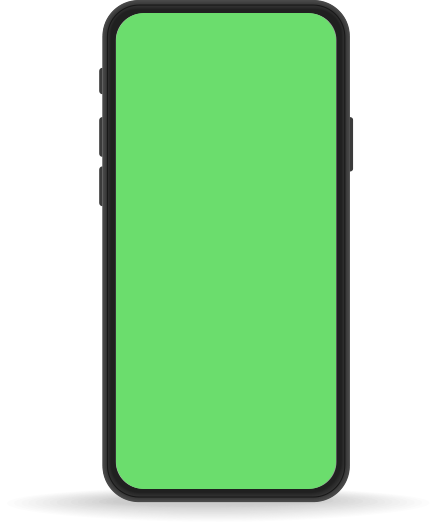 CAMPAIGN ELEMENTS
Bog
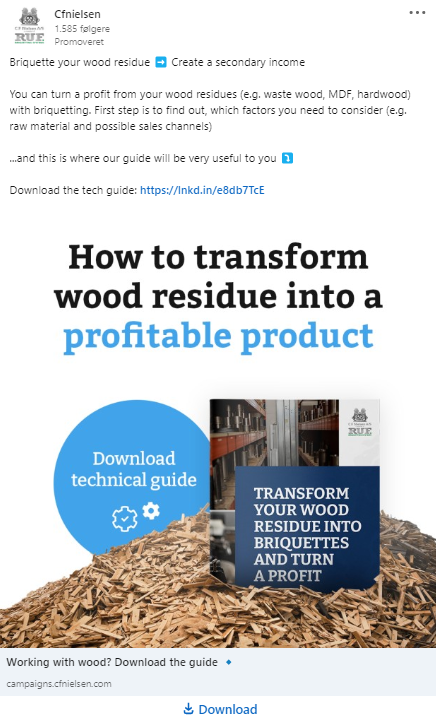 Inquire
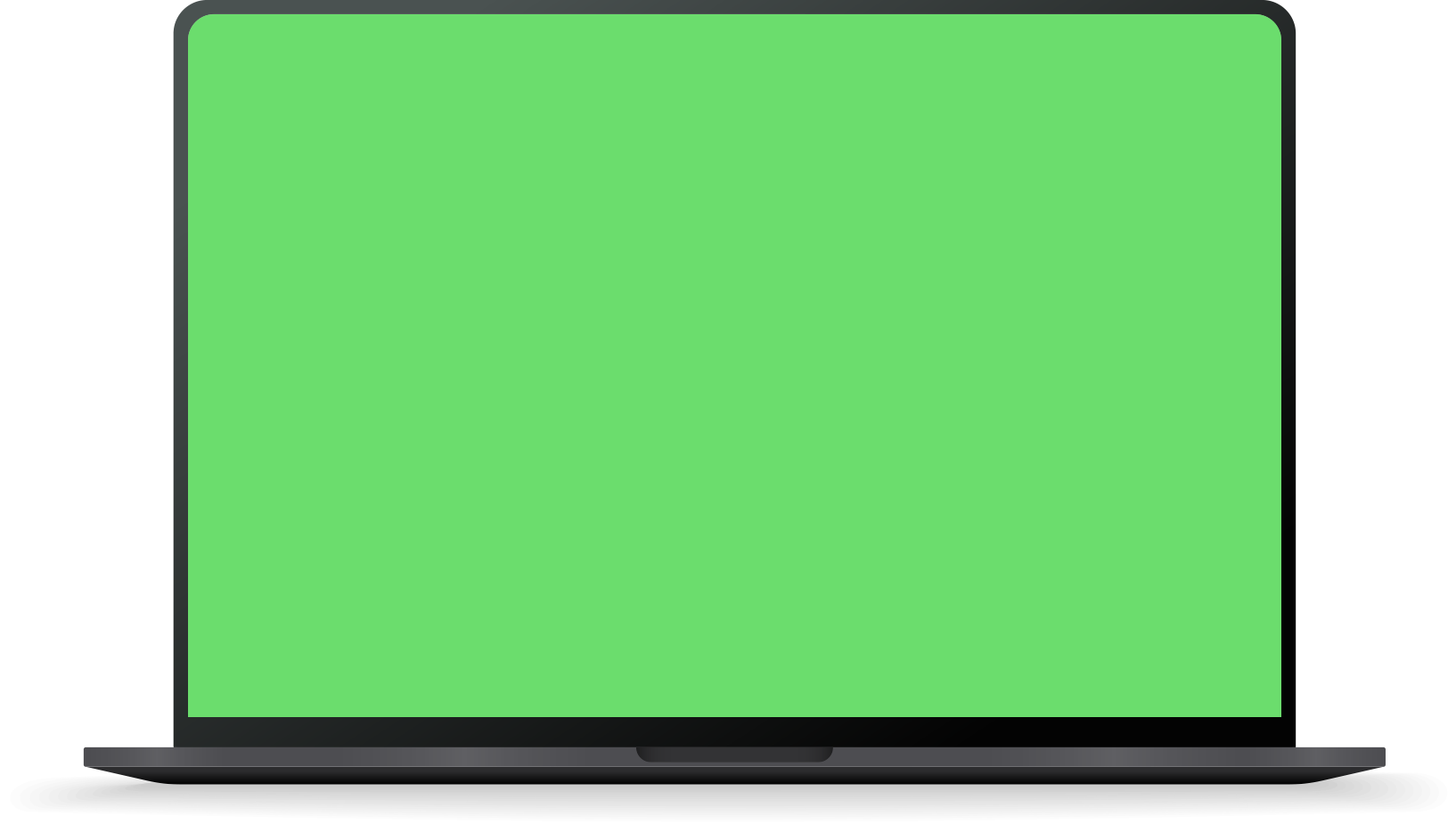 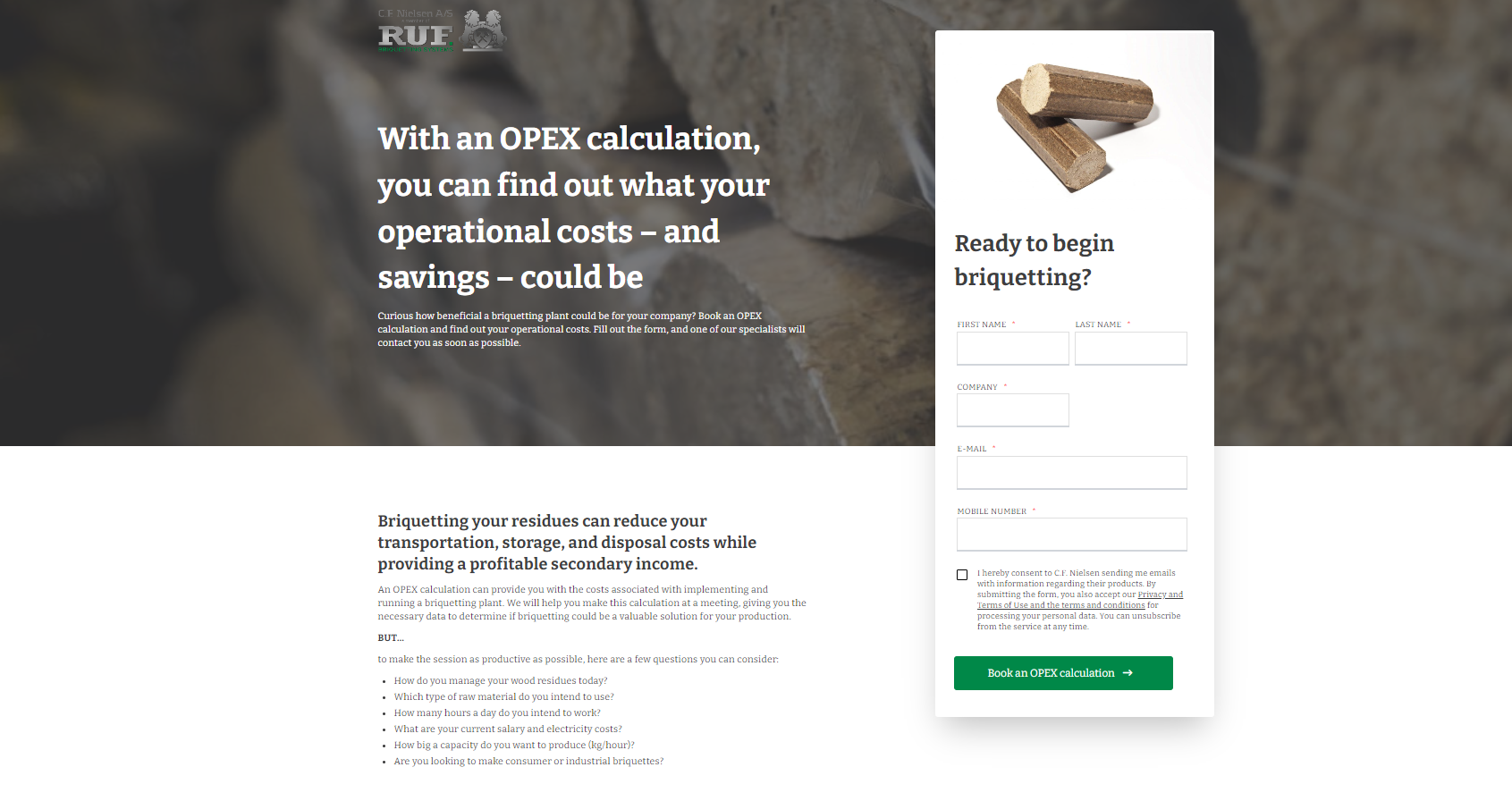 Inquire
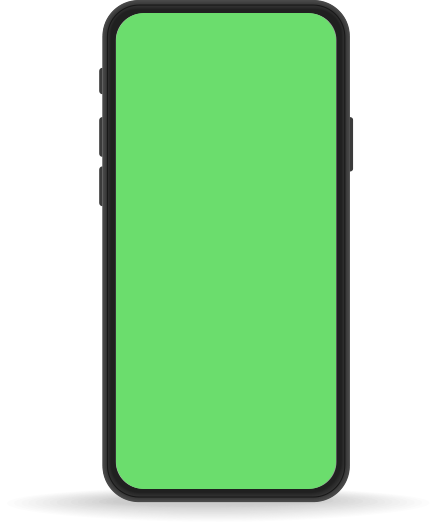 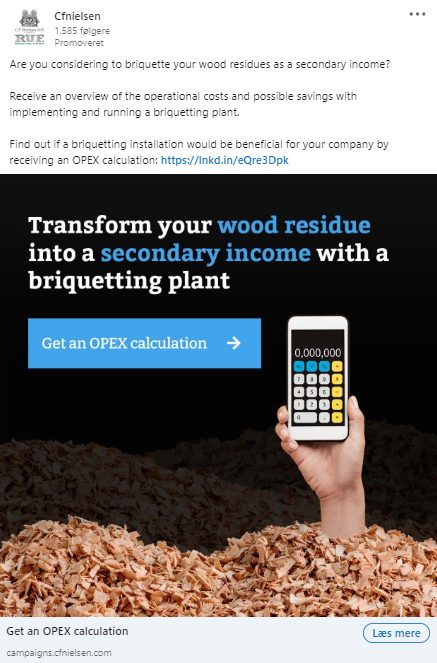 Guide
[Speaker Notes: Lave flere varianter af denne her]
RESULTS – 21.06-30.09
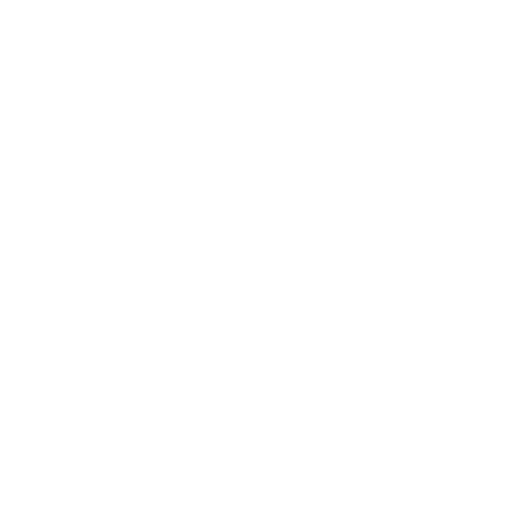 Campaigns
Building an audience:The goal is to create website traffic and interactions with for retargeting. Ad spend: 483 kr.

Lead generation: The goal is to generate leads and get the audience to submit their contact information. 
Ad spend: 45.687 DKK.
Inquries:The goal is to generate leads that wants to get in contact with C.F. Nielsen. Ad spend: 11.526 kr.
* the number of times ads are displayed 
** leads that interact with mails and content, and have a lead score of +25 points
RESULTS – 11.05-30.09 (from start to now)
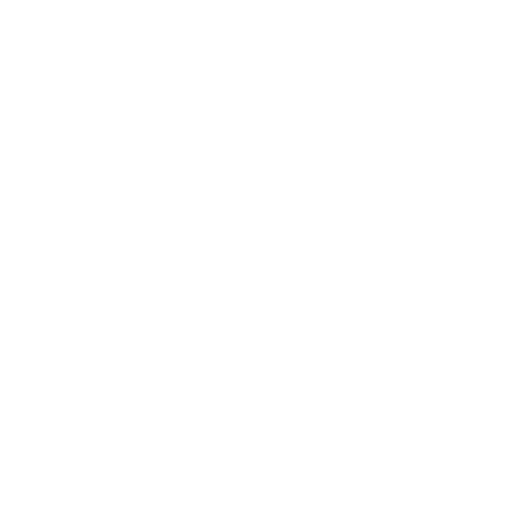 Campaigns
Building an audience:The goal is to create website traffic and interactions with for retargeting. Ad spend: 4.692 kr.

Lead generation: The goal is to generate leads and get the audience to submit their contact information. 
Ad spend: 71.397 DKK.
Inquries:The goal is to generate leads that wants to get in contact with C.F. Nielsen. Ad spend: 11.809 kr.
* the number of times ads are displayed 
** leads that interact with mails and content, and have a lead score of +25 points
RELEVANT LEADS
43

1
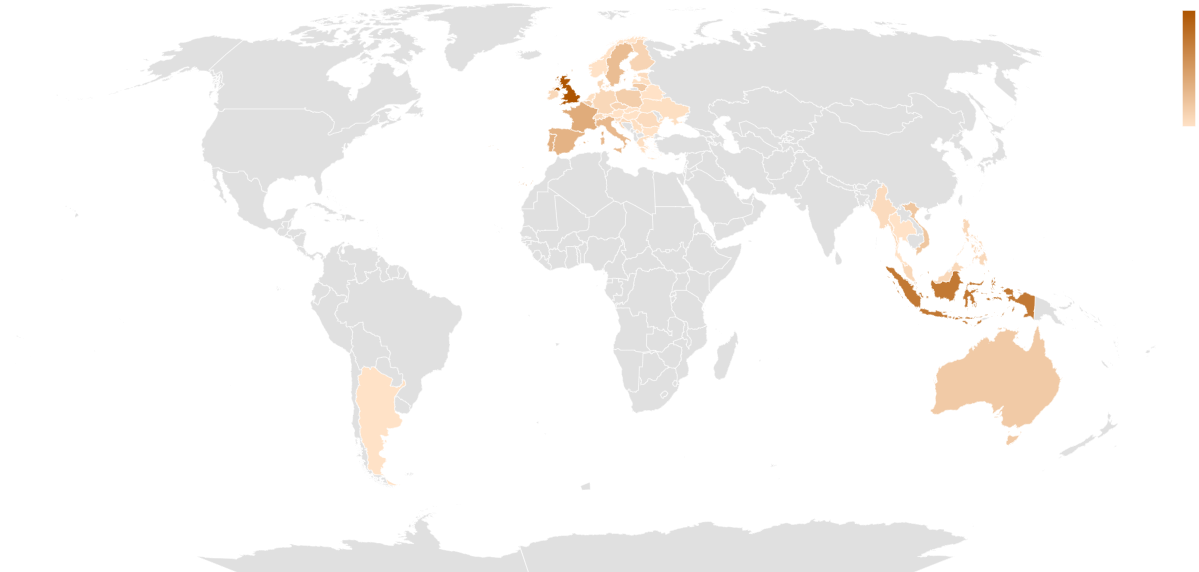 NEXT STEP
Case
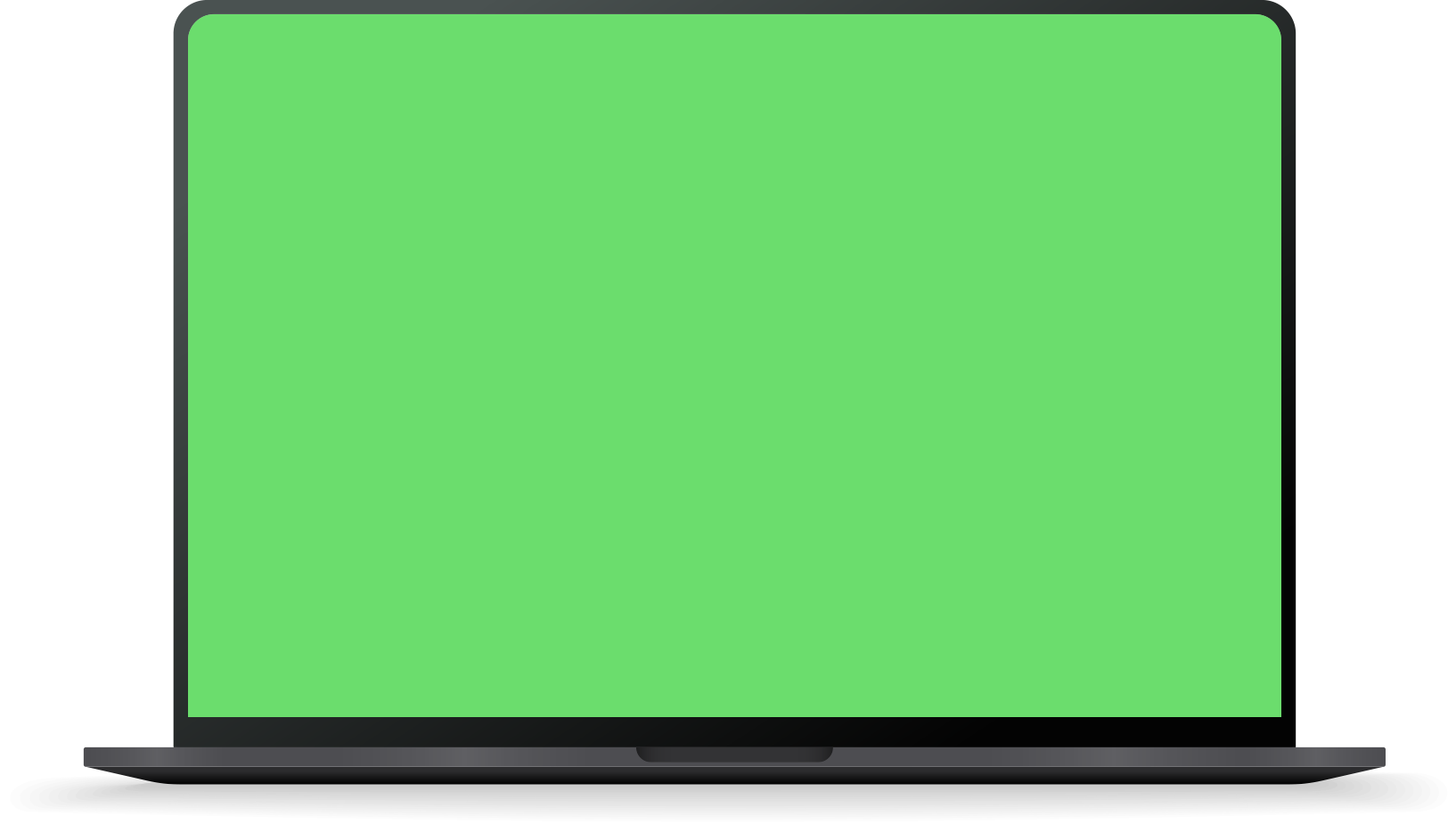 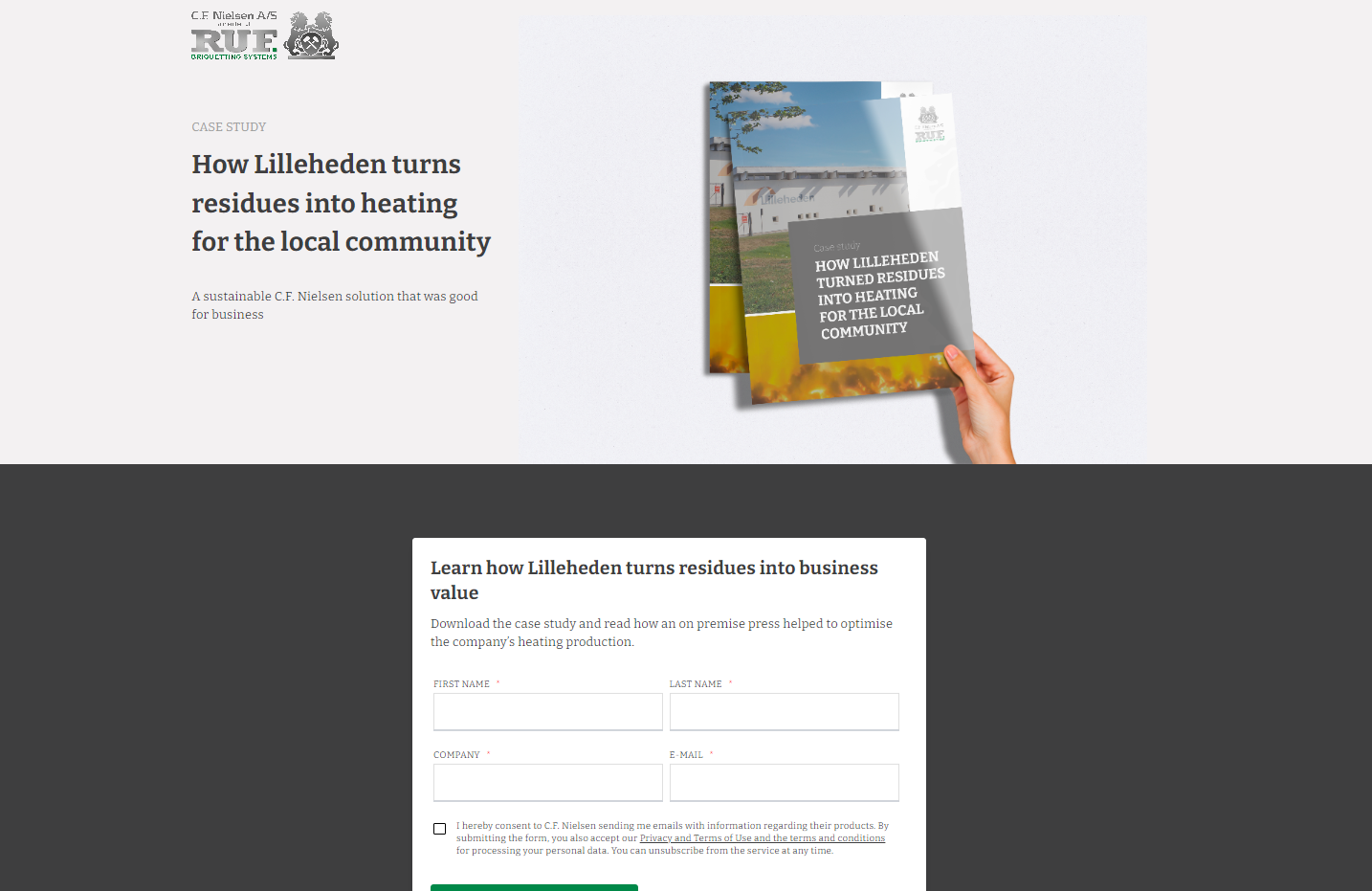 LEAD NUTURING – E-MAIL MARKETING AUTOMATION
‘Thank you’/handover mail: Guide 
Mail 1: Green energy
Mail 2: A growing trend
Mail 3: Case – Southern Pine Products
Mail 4: Tech-guide
Mail 5: Briquettes vs. pillets
Mail 6: References
Mail 7: Product range
Mail 8:  Unique selling points
Mail 9:  OPEX calculation
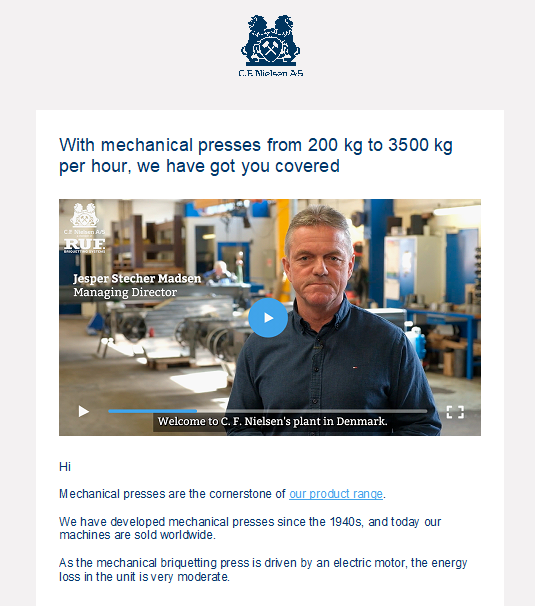 Awareness
Consideration
Decision